EE16A Imaging 3

TA, ASE, ASE, ASE
[Speaker Notes: Remind the lab assistants to ask for the students’ names.]
Announcements
Scheduling
If you don’t get this lab checked off, you can get it checked off during the Touch Labs’ buffer week
Everyone - log off and restart
Last time: Single-Pixel Scanning
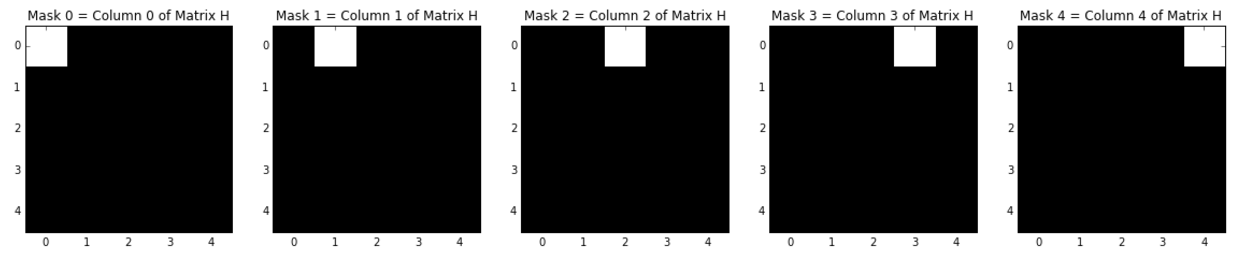 Setup a masking matrix where each row is a mask
Measured each pixel individually once
Last Week: SPS is Matrix-Vector Multiplication
=
Unknown, vectorized image,
Recorded Sensor readings,
Masking Matrix H
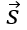 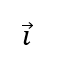 Last week: Single-Pixel Scanning
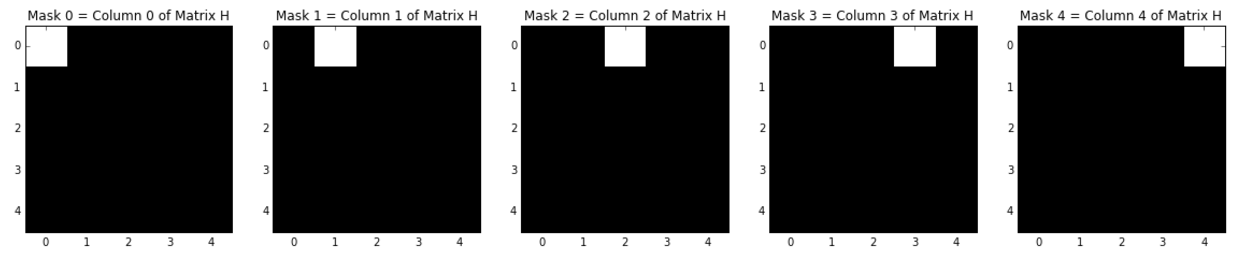 Setup a masking matrix where each row is a mask
Measured each pixel individually once
How can we reconstruct our scanned image?
What are the requirements of our masking matrix H?
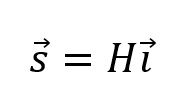 [Speaker Notes: Answers: Multiply by H^-1
And must be invertible]
Some questions from last time
Are all invertible matrices equally good as scanning matrices?
What happens if we mess up a single scan?
[Speaker Notes: 1st is rhetorical
2nd: Say the data is gone, we have no way to recover, unless we change our method]
Today: Multi-Pixel Scanning
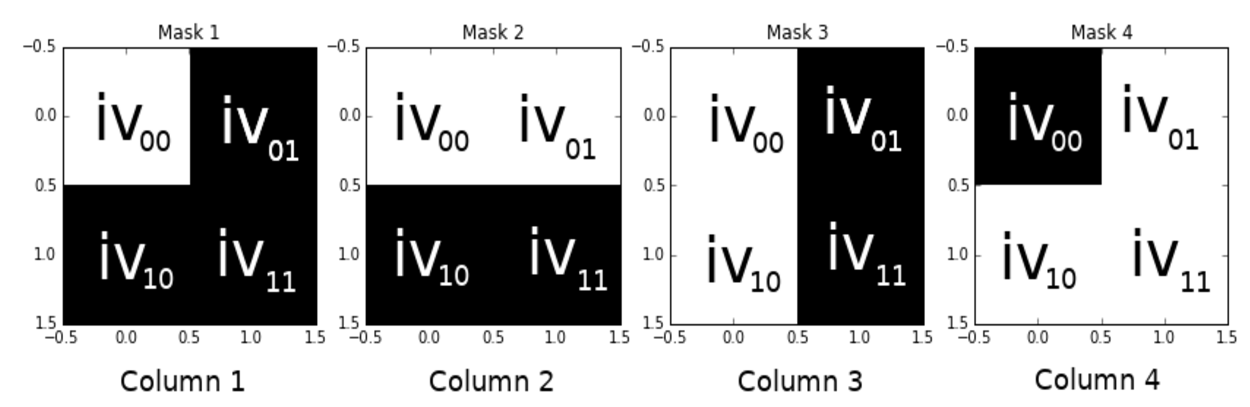 Can we measure multiple pixels at a time?
Measurements are now linear combinations of pixels
How can we reconstruct our scanned image? Why?
But there are still other things to be concerned about
[Speaker Notes: Note that nothing has changed. We still have s = Hi and we just need H to be invertible.]
Why do we care?
We want to improve the quality of our images
Fountain codes homework
The idea was good enough to get Qualcomm to buy the inventors’ company
Redundancy is always good
Averaging measurements is better than just keeping bad values
[Speaker Notes: If you have two good measurements, the average will be good.If one is bad, then you will get something better than just that one bad one.
Emphasize that it does not solve our problems, it makes it better]
How do we do it?
We need to change our masks to improve our SNR (signal to noise ratio)
Take smarter measurements
Measure linear combinations of pixels instead of a single pixel
Redundancy is key to getting good results
Problems?
Our measurements are noisy
What is noise?
Noise can be amplified through inverting a matrix
How?
[Speaker Notes: Briefly describe what SNR is: it’s a measure of how distinct our desired data is relative to unwanted noise
All rhetorical questions, go fairly quick here]
What is noise?
Let’s say we expect this from our sensor
But instead we get this
[Speaker Notes: Noise is just a vector that gets added on to our sensor reading]
What is Noise?
We can say that this vector is the ideal vector plus some vector of disturbances we call “noise,” represented by ω
+
=
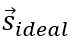 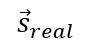 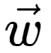 [Speaker Notes: Say:
Noise is usually small random values that arise from physical effects you will see later on and in other classes]
What is noise?
=
+
Recorded Sensor readings,
Unknown, vectorized image,
Random noise vector,
Masking Matrix H
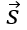 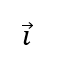 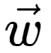 [Speaker Notes: Explain here that what’s actually happening is your sensor readings are the Hi you expect, but also with this additional term that causes variations you don’t want

We start with the image, and now there’s a noise vector added to give us our new sensor readings]
A more realistic system
Sensor readings =		image vectors applied to H + noise vector

We can’t reconstruct i, but we can estimate it
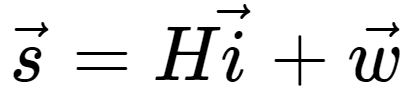 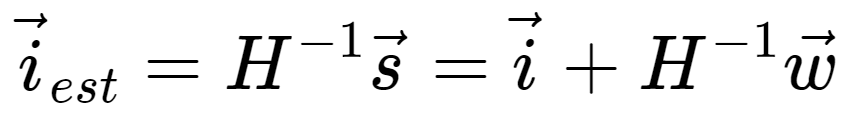 We have to be careful about this term or else it could blow up !!
[Speaker Notes: We want this term to be as small as possible  (closer to 0, the more perfect image we have)
But what does it mean to blow up? How can that happen?]
The Missing Link
H Is an NxN matrix that we know is linearly independent (invertible). Therefore: No eigenvalue = 0 and we can recover i with no noise
Assume H has N linearly independent eigenvectors
N lin. ind. vectors can span 
They span the noise vector

The inverse has eigenvalues
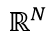 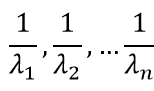 [Speaker Notes: How? What’s the link here? How do we even analyze this? Let’s go over some basic facts we know.

Remind them that Av = lambda * v
The inverse eigenvalues is something you should have seen or will see in discussion
Take it on faith that the independent eigenvector claim is true if you haven’t seen it
Assumption comes from that H is diagonalizable]
The Missing Link
Thus the noise term from before can be written as:
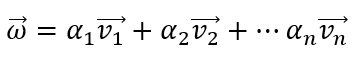 And:
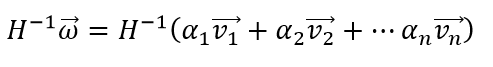 Finally
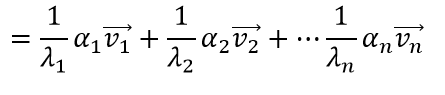 Linking it all together
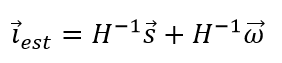 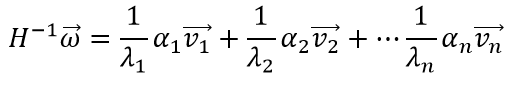 The noise is directly related to the eigenvalues. 
We don’t know what the alphas are, but we can reduce noise by choosing good eigenvalues
What are good eigenvalues?
What properties would a good H matrix have?
[Speaker Notes: Answers: Large eigenvalues.
Good H = invertible with large eigenvalues so noise is not amplified]
Possible Scanning Matrix: Random
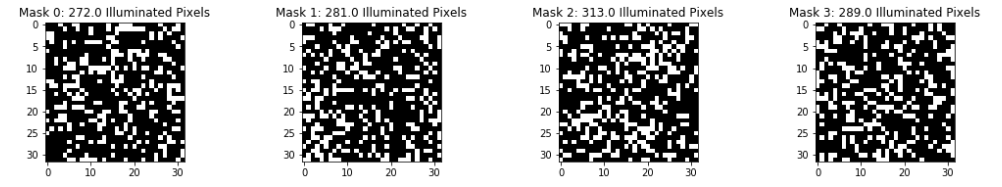 Illuminate ~300 pixels per scan
Usually invertible
But what are its eigenvalues?
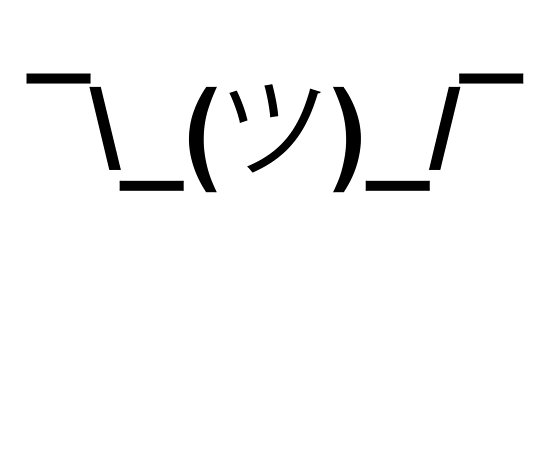 [Speaker Notes: We’ll take a look at this in the lab]
A more systematic scanning matrix:
Hadamard matrix!
Constructed to have large eigenvalues
Just what we need!
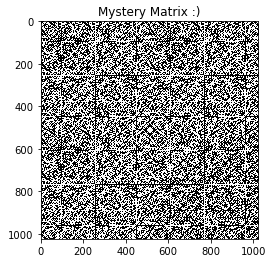 [Speaker Notes: We will also look at this matrix, and compare it to the random case. Both are invertible multi pixel scanning matrices, but one is clearly better.]
Notes
READ CAREFULLY - Very long lab with lots of reading; heavily tests understanding of eigen stuff
Post check off link is optional but very cool
Can adjust projector settings
Focus with dial on side
Brightness, contrast, sharpness
If you aren’t checked off for Imaging 2, do so today
Debugging
Make sure wires/resistors/light sensor not loose
Light sensor orientation: short leg goes into +
Check COM Port
Reupload code to launchpad after making any change in circuit
Check Baud Rate in Serial Monitor (115200)
Projector might randomly restart in the middle of the lab. Make sure brightness 0 contrast 100.
Cover Box with jacket to make sure no outside light leaks in
If you see a very bright corner in the image, move the light sensor away from the projector